La confessione e la misericordia di Dio
Domenica 15 febbraio
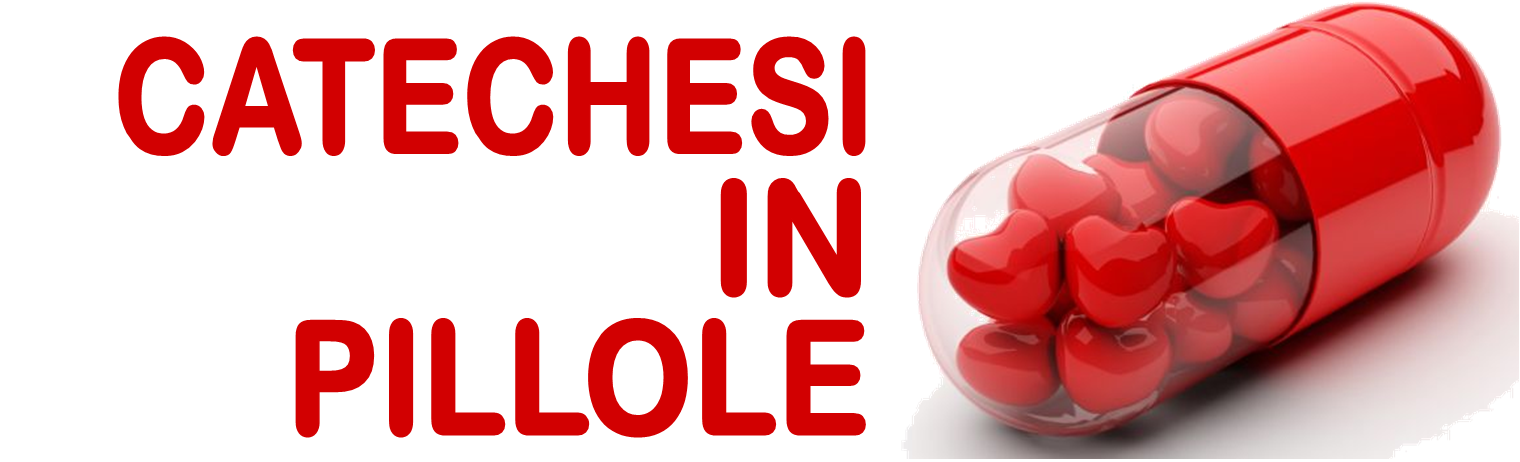 1. Fondamenti biblici
1. Fondamenti biblici
1. Fondamenti biblici
Questa missione viene svolta innanzitutto con la predicazione del vangelo, che chiama alla fede e alla conversione, e poi con il battesimo, che cancella ogni genere di peccato. 
L’uomo è fragile: «Chi crede di stare in piedi, guardi di non cadere» (1 Cor 10,12)
1 Fondamenti biblici
Gli apostoli sono consapevoli di aver ricevuto da Gesù il potere di perdonare. 
L’apostolo Paolo: mette fuori dalla comunione un incestuoso a Corinto, perché si converta e «il suo spirito possa ottenere la salvezza» (1Cor 5,5); 
	ordina di fare altrettanto «con chi si dice fratello, ed è impudico o avaro o idolàtra o maldicente o ubriacone o ladro; con questi tali non dovete neanche mangiare insieme» (1 Cor 5,11); infine reintegra nella pienezza della vita ecclesiale un contestatore, che in precedenza era stato escluso
2. Evoluzione storica
3. Situazione attuale
Crisi
offuscati il senso di Dio e il senso del peccato. 
Decisa, la condanna di fatti come la guerra, la tortura, il terrorismo, la mafia, le discriminazioni razziali, la corruzione amministrativa, la speculazione edilizia, l’inquinamento, la fame nel mondo. 
Non si vede un’offesa all’amore di Dio, ma un’offesa all’uomo.
non una colpa personale, di cui in qualche misura ci rendiamo complici, ma solo un disordine sociale oggettivo, 
Incertezze e oscuri sensi di colpa affiorano comunque, ma si pensa di poter risolvere tutto in chiave psicologica.
Confessione o misericordia?
Tre nomi, che derivano dai suoi elementi costitutivi: 
	penitenza, confessione, riconciliazione.

Occorre anzitutto la penitenza o cambiamento del cuore.
	Chi avverte il male, mosso dallo Spirito Santo, riscopre il volto misericordioso del Padre, esamina se stesso, prende coscienza dei propri peccati; ne prova dolore; non li vorrebbe; propone di non commetterli più; si impegna a cambiare, a riordinarsi secondo il vangelo.
	Fare l’esame di coscienza significa valutare la propria posizione davanti a Dio, alla luce della sua parola.
	Il pentimento dei peccati si chiama anche “dolore perfetto” o “contrizione”, quando è ispirato dall’amore di un figlio verso Dio; “dolore imperfetto” o “attrizione”, quando è ispirato dalla paura.
Confessione o misericordia
Il pentimento interiore si esprime esteriormente nella confessione e in un impegno concreto di penitenza.
	Nella confessione “si dice”, “si butta fuori”, con umiltà e sincerità, il male: grido liberante .
Peccati mortali di cui si ricorda e che non ha già confessato in altra occasione. È bene dire anche i peccati veniali, specialmente i più pericolosi per la vita spirituale. 
Confessione è confidenza, atto di fiducia, unico sacramento “attivo” che cambia ogni volta, in mano al penitente, struttura dialogica relazionale, non “oggettivante”
Confessione o misericordia
L’impegno di penitenza, un segno di riparazione e di cambiamento della vita.
Può consistere in una forma di preghiera, in un’opera di carità, in un gesto di rinuncia e di sacrificio. 

Al peccatore che manifesta il suo pentimento mediante la confessione dei peccati e l’accettazione di un impegno di penitenza, Dio concede il suo perdono attraverso l’assoluzione data dal sacerdote. Il Padre accoglie il figlio che torna a casa (cf. Lc 15,11-32). Cristo prende sulle spalle la pecora perduta  (cf. Lc 15, 4-7). 


Il sacerdote, come il Signore Gesù, è fratello che comprende, medico che cura, maestro che insegna la strada, giudice che lega e scioglie.